Требования к условиям реализации пищевых продуктов. Нормативно-правовое регулирование по соблюдению обязательных требований действующего законодательства, санитарных норм и правил в предприятиях торговли СП 2.3.6.3668-20 «Санитарно-эпидемиологические требования к условиям деятельности торговых объектов и рынков, реализующих пищевую продукцию»
Постановление Главного государственного санитарного врача РФ от 20.11.2020 N 36 "Об утверждении санитарно-эпидемиологических правил
СП 2.3.6.3668-20 "Санитарно-эпидемиологические требования к условиям деятельности
торговых объектов и рынков, реализующих пищевую продукцию"
Направлены на охрану жизни и здоровья населения, предотвращение
возникновения и
распространения заболеваний
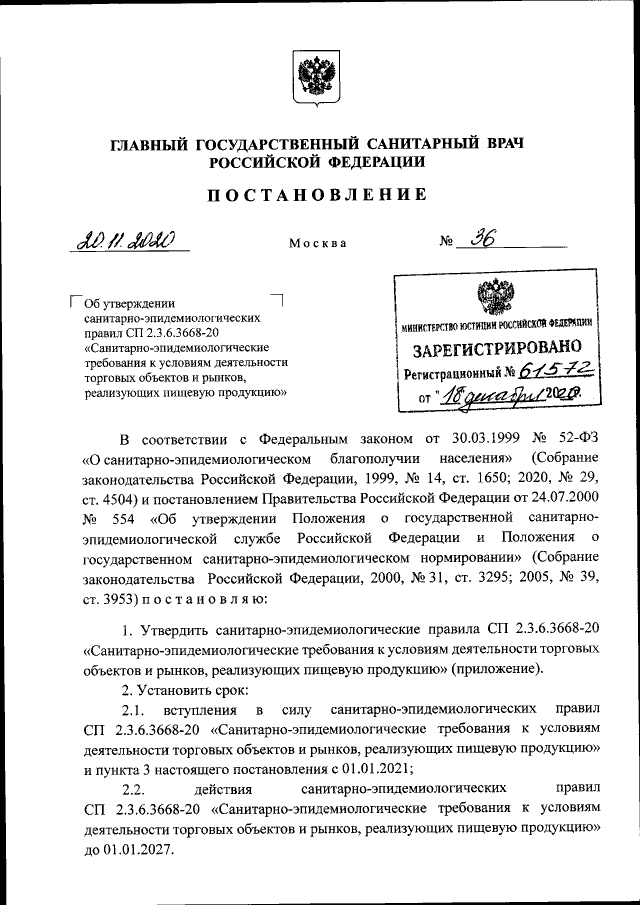 введены в
действие с 1
января 2021
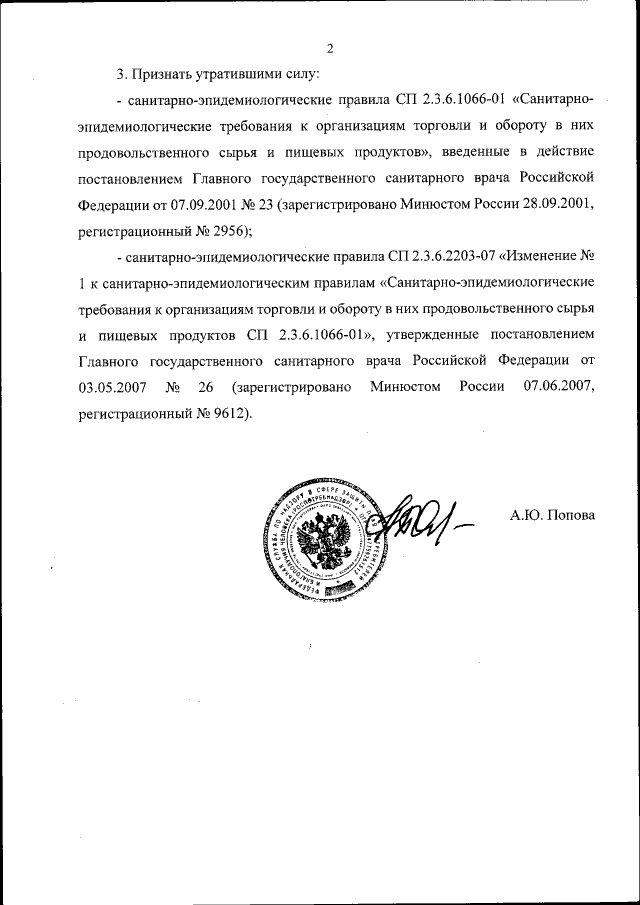 года.
Устанавливают  требования к условиям деятельности ЮЛ и физ.лиц, связанной с реализацией пищевой
продукции, в том числе на
рынках и ярмарках
срок действия правил, ограничен – до 1 января 2027
К используемым при осуществлении такой деятельности зданиям,  строениям,
сооружениям,  помещениям, территориям,  оборудованию и
транспортным  средствам.
года.
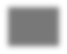 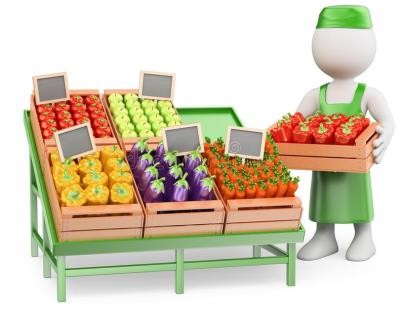 I. Рынки
Федеральный закон от 30.12.2006 N 271-ФЗ "О розничных рынках и о внесении изменений в Трудовой кодекс Российской Федерации"
Обустройство, оборудование и
содержание рынка, а также организация его деятельности
КЛАСС V СЗЗ
50 м
СанПиН 2.2.1/2.1.1.1200-03 Санитарно-защитные зоны и санитарная классификация предприятий,
Размещение рынков должно осуществляться при соблюдении расстояний до жилых домов.
сооружений и иных объектов
Над торговыми местами рынка, должны устанавливаться навесы.
Постановление Правительства РФ от 03.03.2018 N 222 "Об утверждении Правил установления санитарно-защитных зон и использования земельных участков, расположенных в границах санитарно-защитных зон"
Реализация сырого молока допускается при наличии
надписи о необходимости его кипячения.
КоАП РФ Статья 14.34. (8 частей)
Нарушение правил организации деятельности по продаже товаров (выполнению работ, оказанию услуг) на розничных рынках
КоАП РФ ст. 6.3
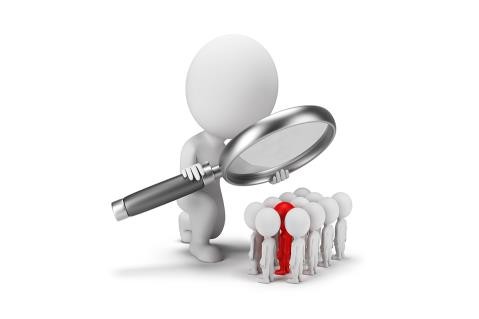 оценка сопроводительной документации
контроль за персоналом и условиями труда
мероприятия при аварийных ситуациях
лабораторный контроль
- учет , внедрение новых нормативных
документов и т.д..
II. Производственный контроль
В стационарных торговых объектах должен быть организован производственный контроль
в порядке и с периодичностью, которые определяют юридические лица и индивидуальные предприниматели.
«О качестве и безопасности пищевых продуктов» N 29-ФЗ ст. 22
«О санитарно-эпидемиологическом благополучии
населения» N 52-ФЗ ст. 11, 32
ГОСТ Р 51303-2013 Торговля. Термины и определения
КоАП РФ Статья 6.3 (3 части) Нарушение законодательства в области обеспечения санитарно-эпидемиологического благополучия населения
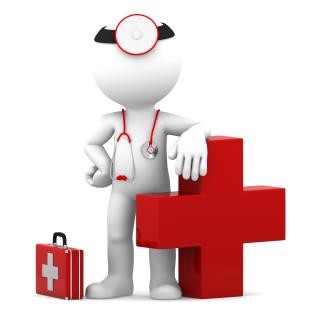 III. Медицинский осмотр, вакцинация,
профессиональная гигиеническая подготовка и аттестация
N 52-ФЗ «О санитарно-эпидемиологическом благополучии населения» ст. 34,35,36
ТР ТС 021/2011 «О безопасности пищевой продукции» ст. 17
Работники, имеющие непосредственный контакт с пищевой продукцией, проходят обязательные предварительные и
периодические медицинские осмотры.
Должны иметь личную медицинскую книжку с отметками о пройденном медицинском осмотре и заключением врача о допуске к работе, сведениями о прививках,
сведениями о прохождении
профессиональной гигиенической подготовки и аттестации.
до 01.04.2021
Приказ Минздравсоцразвития России от 12.04.2011 N 302н
Приказ Минздрава России от 28.01.2021 N 29н с 01.04.2021
СанПиН 3.3686-21 "Санитарно- эпидемиологические требования по
профилактике инфекционных болезней
Приказ Роспотребнадзора от 20.05.2005 N 402 "О личной медицинской книжке и санитарном паспорте"
"Об иммунопрофилактике инфекционных болезней" от 17.09.1998 N 157-ФЗ
Приказ Минздрава РФ от 29.06.2000 N 229 "О профессиональной гигиенической подготовке и
аттестации должностных лиц и работников организаций"
КоАП РФ ст. 6.3 , 14.43 «Нарушение изготовителем, исполнителем,
продавцом требований технических регламентов»
IV. Требования к размещению торговых объектов и их территории
Размещение торговых объектов в многоквартирных домах, в том числе установка и эксплуатация в таких торговых объектах стационарных холодильных камер, холодильных
агрегатов и грузоподъемников, а также погрузочно-разгрузочные работы в торговых объектах, встроенных, встроено-пристроенных в многоквартирный дом, пристроенных к многоквартирному дому должны
осуществляться при условии соблюдения санитарно-
эпидемиологических требований к
условиям проживания в жилых зданиях
до 01.03.2021 СанПиН 2.1.2.2645-10"Санитарно-
эпидемиологические требования к условиям проживания в жилых зданиях и помещениях. Санитарно- эпидемиологические правила и нормативы
с 01.03.2021 СанПиН 2.1.3684-21 "Санитарно-
эпидемиологические требования к содержанию территорий городских и сельских поселений, к водным объектам, питьевой воде и питьевому водоснабжению, атмосферному воздуху, почвам, жилым помещениям, эксплуатации производственных, общественных помещений,
организации и проведению санитарно-противоэпидемических (профилактических) мероприятий"
Погрузку и разгрузку следует выполнять:
с торцов жилых зданий;
из подземных тоннелей или закрытых дебаркадеров;
со стороны автомобильных дорог.
Не допускается загрузка со стороны двора.
и помещениях.
КоАП РФ ст. 6.3, 6.4 Нарушение санитарно-эпидемиологических требований к эксплуатации жилых помещений и общественных помещений, зданий, сооружений и транспорта
V. Требования к организации водоснабжения и
водоотведения.
до 01.03.2021 СанПиН 2.1.4.1074-01
Стационарные объекты торговли должны
быть оборудованы системами холодного и горячего водоснабжения, водоотведения.При отсутствии централизованных систем допускается работа при условии организации нецентрализованного и (или) автономного водоснабжения и водоотведения.
Допускается установка водонагревающих устройств.
Температура горячей воды в местах водоразбора (смеситель) централизованной системы горячего водоснабжения должна быть не ниже плюс 60 °C и не выше плюс 75 °C. (п. 84СанПиН 2.1.3684-21 )
СанПиН 1.2.3685-21 "Гигиенические нормативы и требования к обеспечению безопасности и (или) безвредности для
человека факторов среды обитания"
СанПиН 2.1.3684-21 "Санитарно- эпидемиологические требования к
содержанию территорий городских и
сельских поселений, к водным объектам, питьевой воде и питьевому водоснабжению, атмосферному воздуху, почвам, жилым помещениям, эксплуатации
производственных, общественных помещений, организации и проведению санитарно-противоэпидемических (профилактических) мероприятий"
КоАП РФ ст. 6.3, 6.4, 6.5	Нарушение санитарно-
эпидемиологических требований к питьевой воде
VI. Требования при организации отопления, вентиляции, кондиционирования воздуха, естественного и искусственного
освещения помещений.
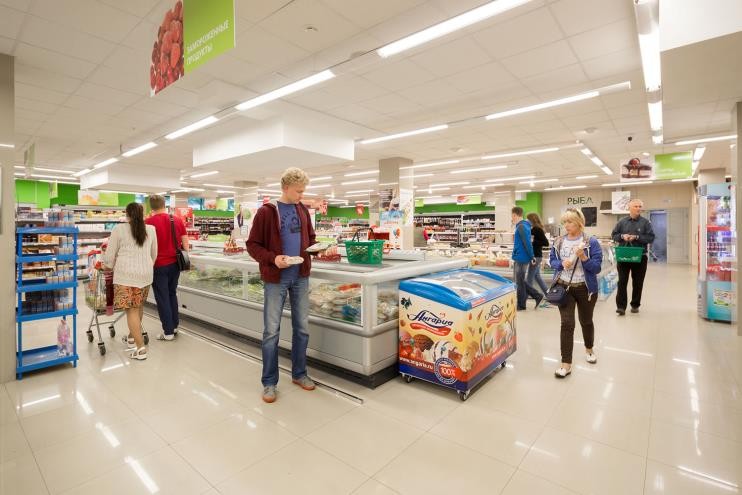 Микроклимат, шум, освещенность
.
до 01.03.2021 СанПиН 2.2.4.3359-16 СанПиН 2.2.1/2.1.1.1278-03
*Помещения общественных зданий
*Рабочие места
с 01.03.2021 СанПиН 1.2.3685-21
"Гигиенические нормативы и требования к обеспечению безопасности и (или) безвредности для человека факторов среды обитания"
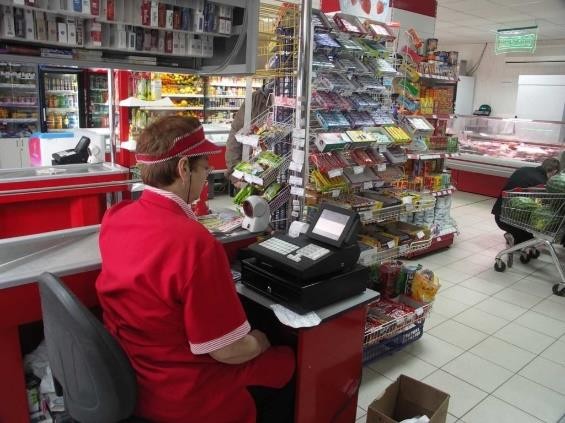 Стационарные торговые объекты должны быть оборудованы системами отопления, вентиляции и (или)кондиционирования воздуха, обеспечивающими нормируемые параметры микроклимата на рабочих местах производственных помещений (за исключением складских и холодильных камер для хранения пищевых продуктов)
КоАП РФ ст. 6.3, 6.4 в том числе приостановка деятельности
VII. Требования к помещениям торговых объектов.
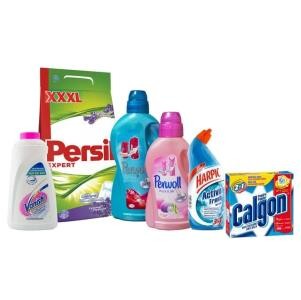 Необходимо соблюдать требования к последовательности (поточности), исключающей встречные или перекрестные потоки неупакованной пищевой и непищевой продукции, а также неупакованной непереработанной и готовой к употреблению пищевой продукции.
Контейнеры, тележки и корзины для покупателей должны обрабатываться и храниться отдельно от торгового оборудования и инвентаря.
При хранении -	исключение
соприкосновения пищевой и непищевой
продукции, изменение
органолептических свойств пищевой продукции.
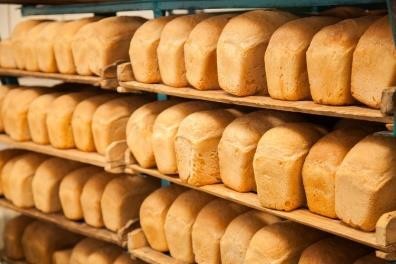 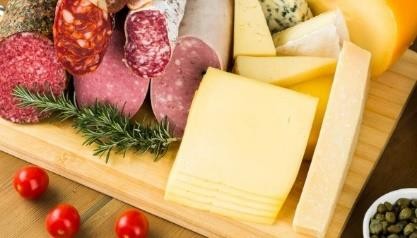 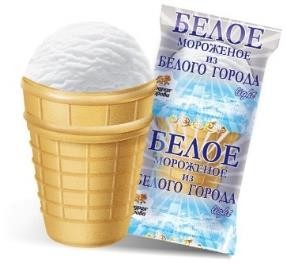 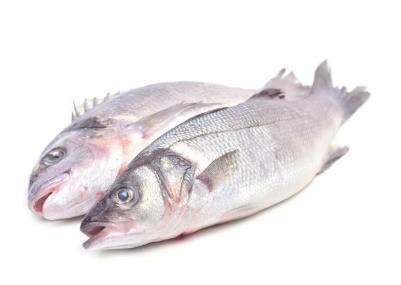 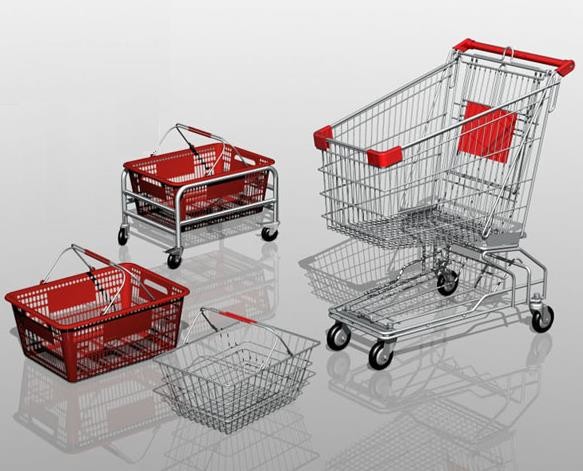 КоАП РФ ст. 6.3 в том числе приостановка
деятельности
VIII. Требования к оборудованию, инвентарю и посуде.
Оборудование, инвентарь,
посуда должны быть изготовлены из материалов, допустимых для контакта	с пищевой продукцией.
Всё холодильное оборудование должно быть оснащено термометрами или средствами автоматического контроля и регистрации температуры
Не допускается использование ртутных термометров.
Раздел 16 Единые Санитарные Требования Решение Комиссии Таможенного союза от 28.05.2010 N 299 (ред. от 08.12.2020) "О
применении санитарных мер в таможенном союзе"
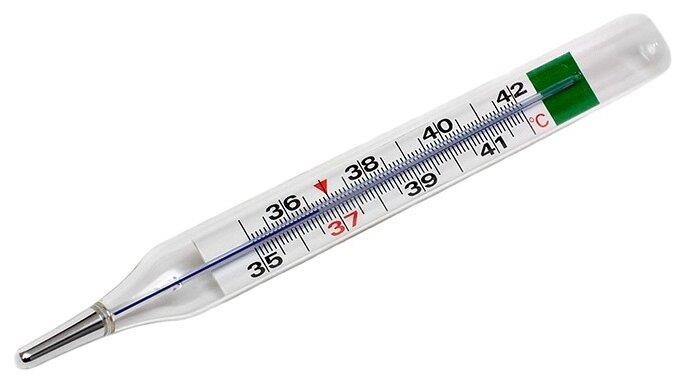 КоАП РФ ст. 6.3
IХ. Требования к перевозке, приему, размещению и условиям хранения пищевой продукции.
Специально предназначенные или специально оборудованные транспортные средства.
Лица, сопровождающие пищевую продукцию и
выполняющие их погрузку и выгрузку, имеющие
непосредственный контакт с пищевой
продукцией, должны использовать санитарную
одежду, проходить медицинские осмотры с
отметкой о результатах их прохождения в личных
медицинских книжках.
Товарное соседство (не допускается
соприкосновение, изменение органолептических свойств).
Регистрация показателей температуры и
влажности воздуха на бумажных и (или)
электронных носителях.
Картофель и корнеплоды хранят без доступа
естественного и искусственного освещения или в светонепроницаемой упаковке.
Не допускается реализация позеленевших клубней
картофеля.
ТР ТС 021/2011 «О безопасности пищевой
продукции» ст. 17
ФЗ от 02.01.2000 N 29-ФЗ «О качестве и безопасности пищевых продуктов» ст. 19
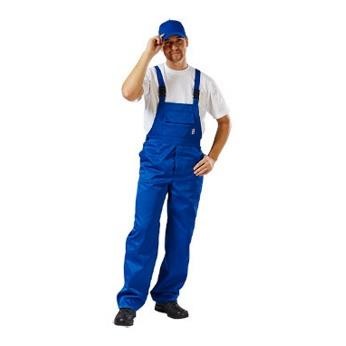 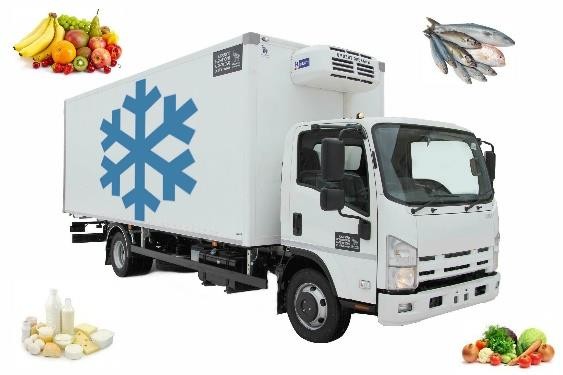 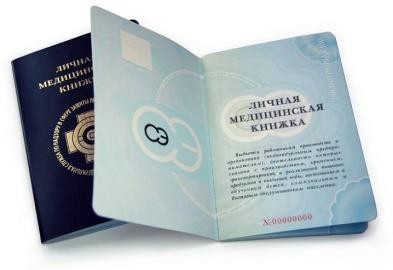 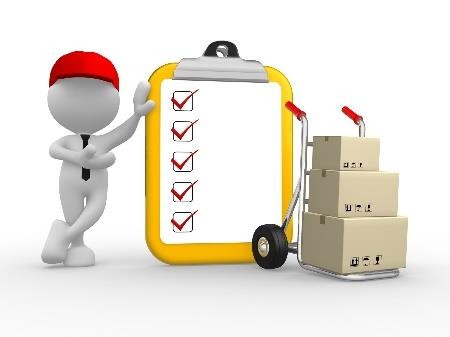 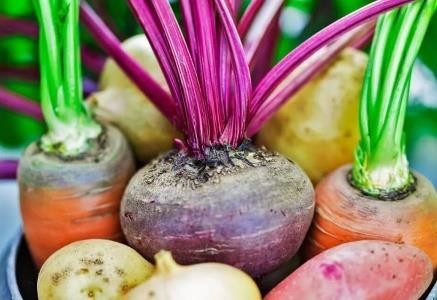 КоАП РФ ст. 6.3 , 14.43 «Нарушение изготовителем, исполнителем,
продавцом требований технических регламентов»
Х. Санитарно-эпидемиологические требования
к нестационарным торговым объектам при организации мелкорозничной торговли и ярмарок.
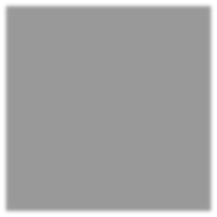 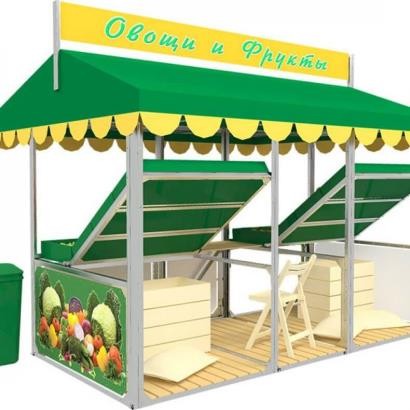 Торговые палатки, киоски, торговые павильоны и другие сооружения должны быть обеспечены раковинами для мытья рук.
При отсутствии раковины, могут
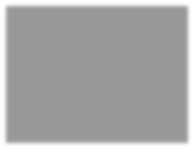 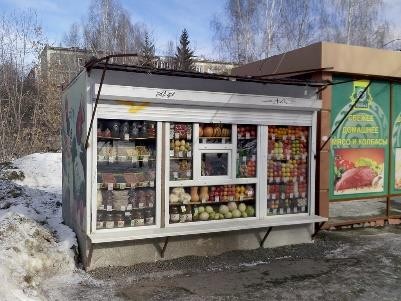 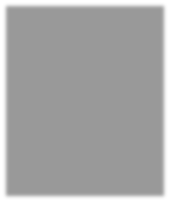 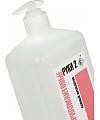 использоваться кожные антисептики в том случае если в ассортименте
непродовольственные товары и
упакованная нескоропортящиеся
пищевая продукция.
Для организации отпуска горячих готовых кулинарных изделий должны использоваться изотермические или
подогреваемые емкости
Хранение оборотной тары на прилегающей к объекту территории не допускается.
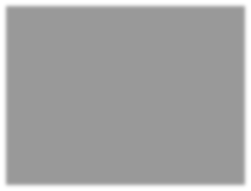 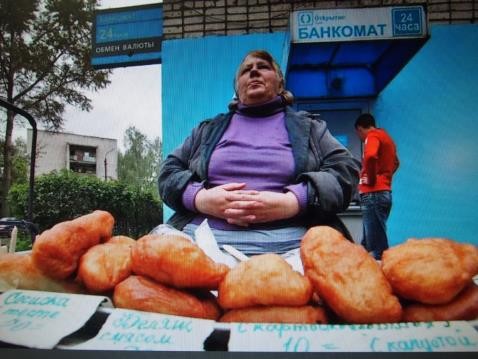 КоАП РФ ст. 6.3
- Нестационарные торговые объекты, в том числе и при организации ярмарок, должны размещаться в местах, расположенных на расстоянии не более 100 м от туалета
Передвижные средства, используемые при организации развозной и разносной торговли, по окончании рабочего дня должны подвергаться санитарной обработке.

 Не допускается реализация в нестационарных торговых объектах и на ярмарках скоропортящейся пищевой продукции при отсутствии холодильного оборудования.

  Продажа бахчевых культур частями и с надрезами не допускается.

-  При реализации пищевой продукции на нестационарном торговом объекте должны обеспечиваться:
а) ежедневная уборка;
б) наличие и использование инвентаря при отпуске пищевой продукции вразвес;
в) контроль за соблюдением сроков годности пищевой продукции.
-  Продавец должен быть обеспечен санитарной одеждой и условиями для соблюдения правил личной гигиены в соответствии с главой XI Правил.
-  Продавец должен иметь при себе и предъявлять для контроля должностным лицам, уполномоченным осуществлять федеральный государственный санитарно-эпидемиологический надзор, личную медицинскую книжку с отметками о пройденном медицинском осмотре и заключением врача о допуске к работе, товаросопроводительные документы на реализуемую пищевую продукцию, обеспечивающие ее прослеживаемость.
п.3 ст.5 ТР ТС 021/2011 «О безопасности пищевой продукции» - Пищевая продукция, находящаяся в обращении, в том числе продовольственное (пищевое) сырье, должна сопровождаться товаросопроводительной документацией, обеспечивающей прослеживаемость данной продукции.

 п.7.2 СП 2.3.6.3668-20 «Санитарно-эпидемиологические требования к условиям деятельности торговых объектов и рынков, реализующих пищевую продукцию» - В организацию должна приниматься пищевая продукция, сопровождаемая товаросопроводительной документацией, обеспечивающей ее прослеживаемость
ХI. Требования к содержанию территории, помещений, инвентаря и оборудования.
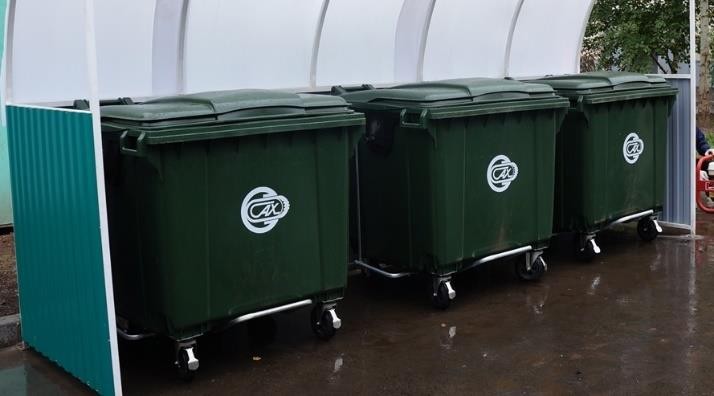 Контейнерные площадки должны
иметь подъездной путь, твердое
(асфальтовое, бетонное) покрытие
с уклоном для отведения талых и
дождевых сточных вод, а также ограждение.
Не более 8 контейнеров для
смешанного накопления ТКО или
12 контейнеров, из которых 4 - для раздельного накопления ТКО.
Владелец контейнерной площадки
обеспечивает проведение уборки,
дезинсекции	и дератизации.
Временное хранение упаковки в
специально отведенных местах, за
исключением торгового зала,
производственных, в том числе
фасовочных помещений,
коридоров.
ФЗ от 24.06.1998 N 89-ФЗ "Об
отходах производства и потребления"
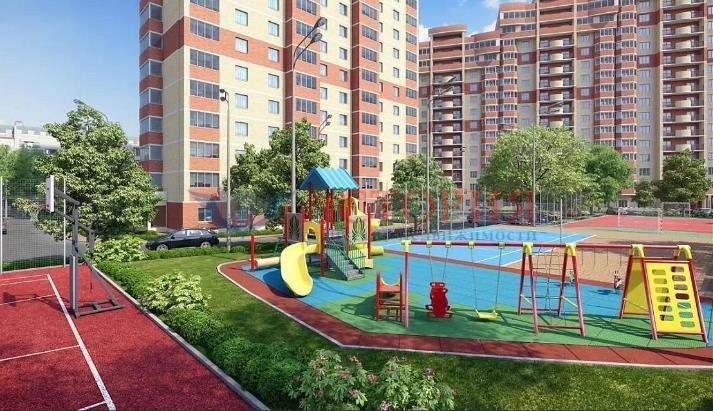 до 01.01.2021 СанПиН 2.1.7.3550-19
"Санитарно-эпидемиологические требования к содержанию территорий муниципальных образований"
СанПиН 2.1.3684-21 "Санитарно-эпидемиологические
требования к содержанию территорий городских и сельских поселений, к водным объектам, питьевой воде и питьевому водоснабжению, атмосферному воздуху, почвам, жилым помещениям, эксплуатации
Не менее 20 м,
производственных, общественных помещений, организации и проведению санитарно-противоэпидемических (профилактических) мероприятий"
но не более 100 м
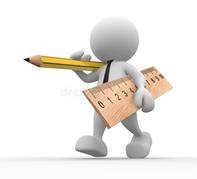 Статья 6.35 Несоблюдение санитарно-эпидемиологических требований при обращении с отходами производства и
потребления
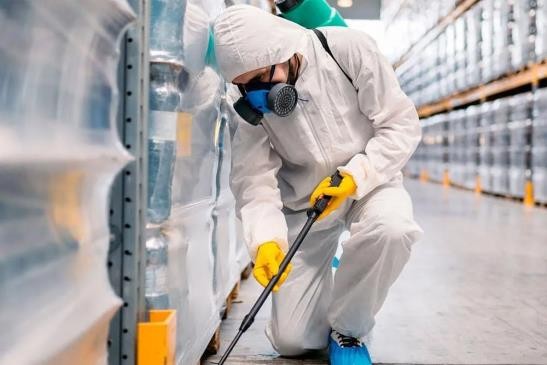 Мероприятия по дезинсекции и дератизации
до 01.09.2021
3.5.2.3472-17	"Санитарно- эпидемиологические  требования  к  организации  и проведению дезинсекционных мероприятий в борьбе с членистоногими,  имеющими  эпидемиологическое  и санитарно-гигиеническое значение»
СП   3.5.3.3223-14   "Санитарно-эпидемиологические требования    к    организации    и    проведению дератизационных мероприятий»
СанПиН
В  торговых  объектах  должны  проводиться мероприятия  по  дезинсекции  и  дератизации. Порядок   и   периодичность   определяется хозяйствующим субъектом с учетом требований санитарно-эпидемиологических правил.
с 01.09.2021
СанПиН 3.3686-21 "Санитарно- эпидемиологические требования по
профилактике инфекционных болезней"
XII Требования к личной гигиене работников торговых оъектов  - при посещении туалета снимать санитарную одежду в специально отведенном месте, после посещения туалета мыть руки с мылом или иным моющим средством для рук;- при появлении признаков простудного заболевания или кишечной дисфункции, а также гнойничковых заболеваний кожи рук и открытых поверхностей тела сообщать об этом руководству организации.- мыло или иное моющее средство для рук, туалетная бумага, одноразовые полотенца или устройства для сушки рук должны быть в наличии в торговом объекте постоянно.- работники торговых объектов, имеющие контакт с пищевой продукцией, обеспечиваются санитарной одеждой (для уборки помещений выделяется отдельная санитарная одежда,замена санитарной одежды должна производиться по мере загрязнения). Хранение и стирка санитарной одежды должны осуществляться отдельно от личной одежды работников.- работники, занятые проведением ремонтных работ в торговых и складских помещениях торговых объектов, должны работать в не загрязненной рабочей одежде или одноразовой одежде, переносить инструменты в закрытых ящиках.
.
БЛАГОДАРЮ ЗА ВНИМАНИЕ !